Dobri Bože, hvala Ti što slično kao i Ti možemo voljeti sva Tvoja stvorenja.
Dobri Bože, pomozi nam da darujemo dobrotu i ljubav.
Amen!
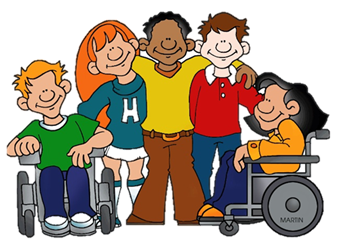 [Speaker Notes: Riječima molitve darujmo svoju ljubav dragome Bogu i bližnjemu.]
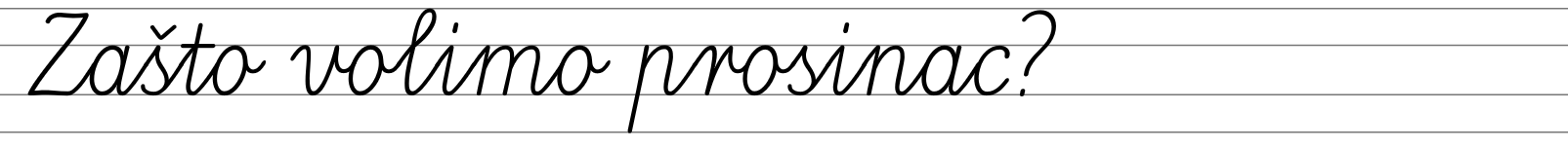 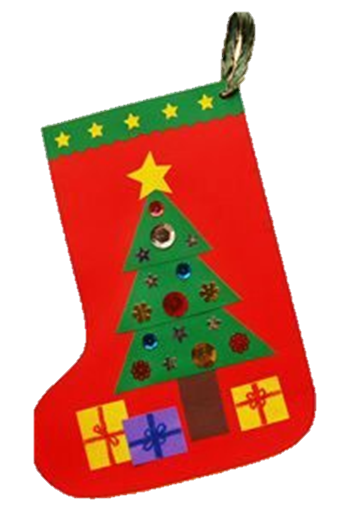 [Speaker Notes: Zašto volimo prosinac? Sigurno će mnogi od vas odgovoriti zbog blagdana i darova. Koji nam blagdan uskoro dolazi? Tako je - to je blagdan svetog Nikole. Što već znamo o ovom blagdanu i o svetom Nikoli?]
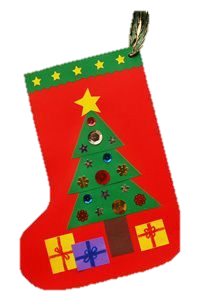 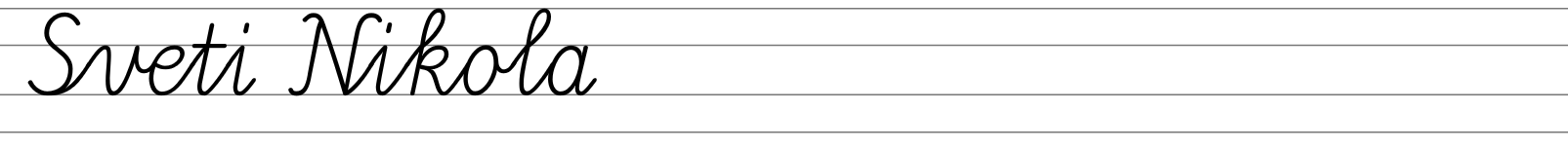 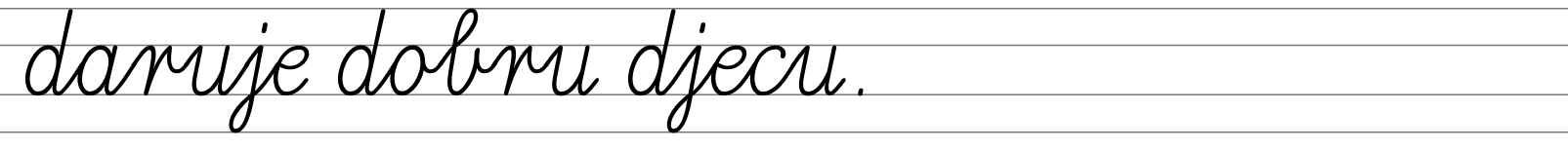 [Speaker Notes: Dakle, na dan 6. prosinca, slavimo blagdan jednog od najpopularnijih svetaca na svijetu, a njegovo ime je sveti Nikola. Nikola je poznat kao svetac koji daruje dobru djecu.
O njegovom životu znamo iz mnogih priča. Pomogao je mornarima u nevolji, spasio je dječaka koji je pao u more i činio mnoga dobra djela. Znamo da se isticao dobrotom i hrabrošću te se u svom životu uvijek borio protiv nepravde i za ljubav prema bližnjemu.]
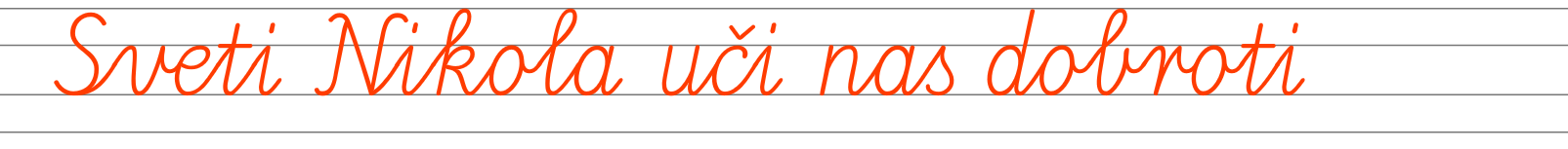 [Speaker Notes: Zaustavite video i napišite naslov, a zatim ponovno pokrenite video i pažljivo slušajte.]
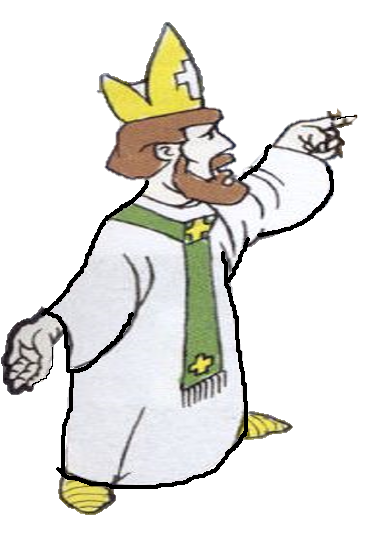 Prije mnogo godina 
 dok je Nikola
 bio biskup u gradu Miri, 
 zavladala je glad 
 nad zemljom Licijom.
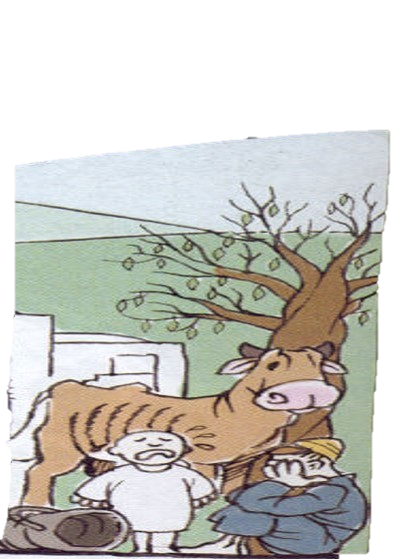 Tri godine nije pala ni kap kiše: krave nisu mogle pronaći travu za ispašu pa nisu mogle dati mlijeko.
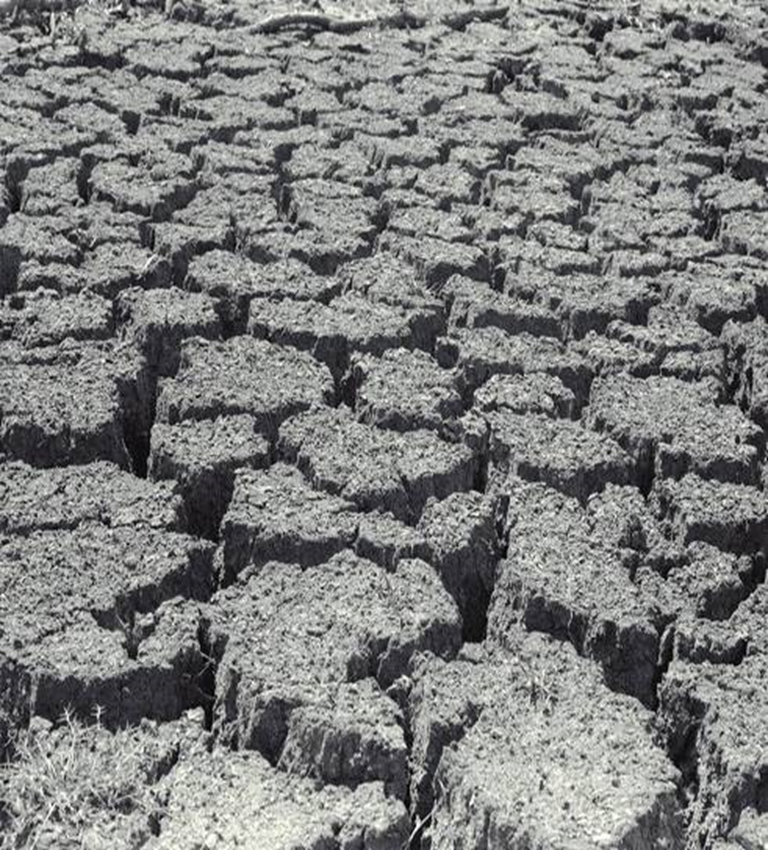 Žito nije raslo pa
ljudi nisu mogli peći kruh.
Izvor fotografije: Pixabay.com.​
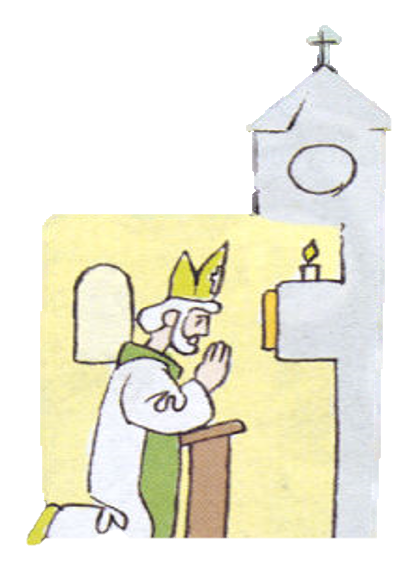 Ljudi su od gladi slabjeli i 
 tek su se predvečer zajedno 
 s Nikolom okupljali u crkvi 
 i molili Boga za pomoć.
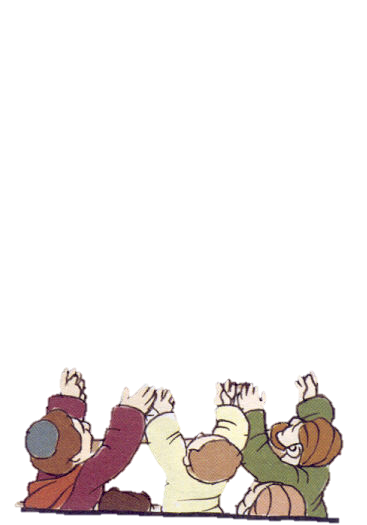 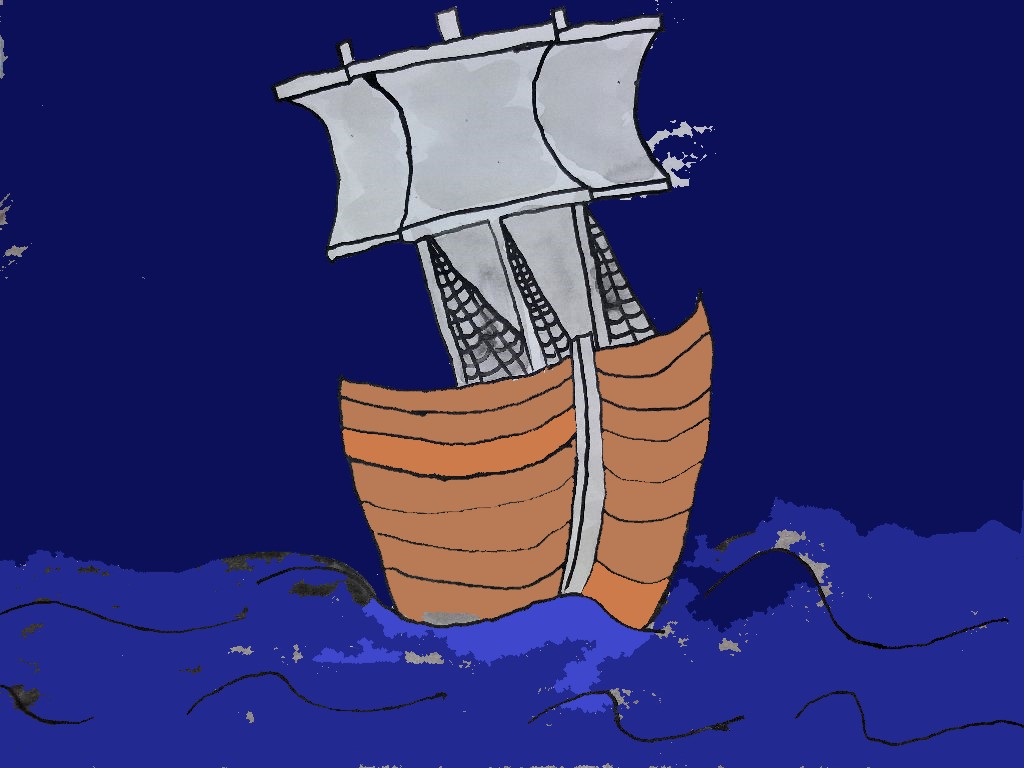 Bog ih nije zaboravio:

u njihov grad doplovila je 
lađa sa žitom.
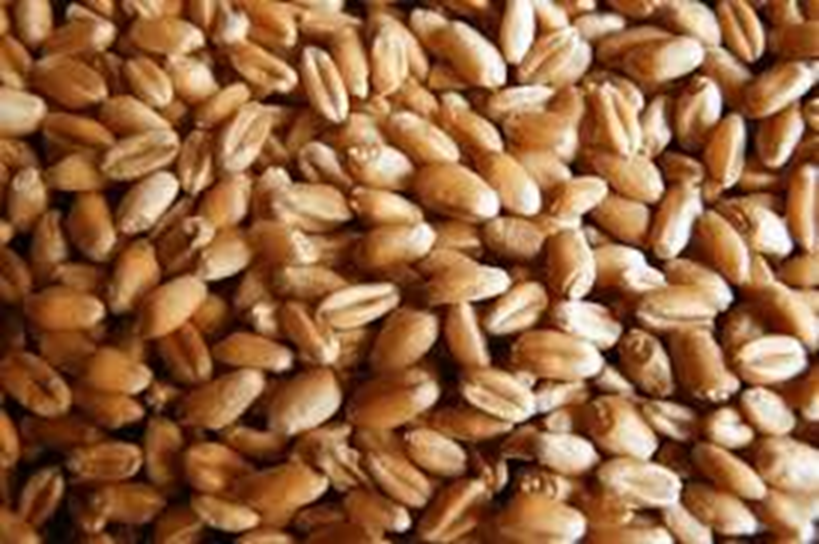 Ljudi, vidjevši brod pun žita, 
obradovaše se i poželješe kupiti
žito i tako se spasiti od gladi.
Izvor fotografije: Pixabay.com.​
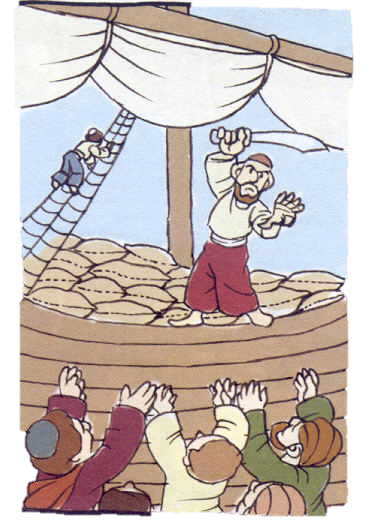 Ali kapetan broda nije smio
 prodati žito stanovnicima Mire
 jer je žito morao odvesti u Carigrad.

Morao je braniti brod.
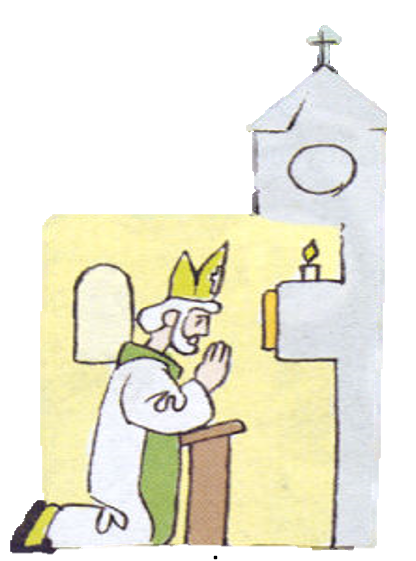 Tada ljudi zaplakaše u sav glas,
odoše k biskupu Nikoli i         ispripovijedaše
mu što su vidjeli i čuli.
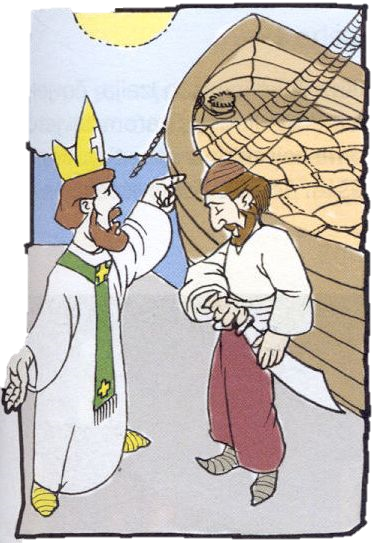 Biskup Nikola nagovori kapetana neka im da dvanaest 
vreća žita i obeća mu da će u Carigradu imati točan broj vreća žita.
Nikola tada naredi da se nekoliko vreća samelje u brašno da ljudi imaju što jesti.
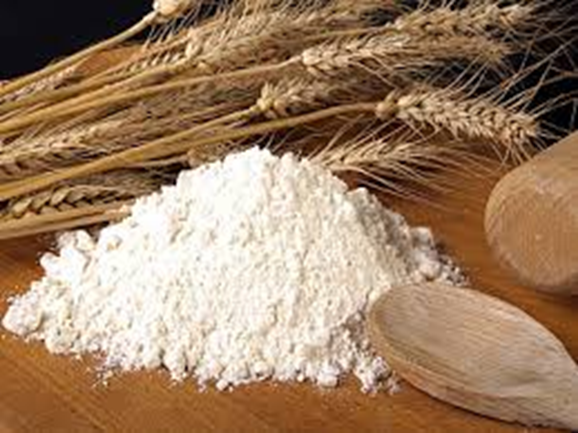 Izvor fotografije: Pixabay.com.​
Kapetan kaže Nikoli:


 Vjerujem ti.
I daruje žito.
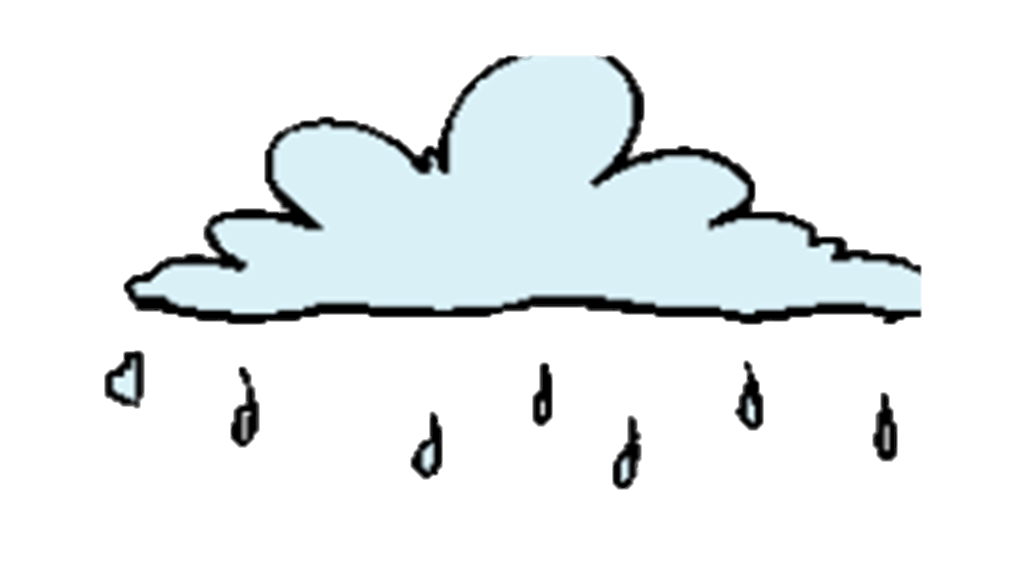 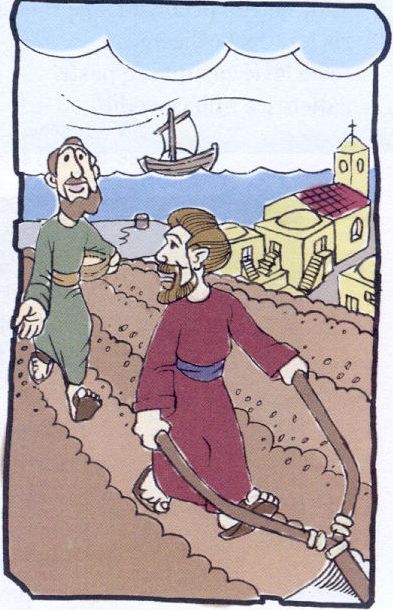 Nekoliko vreća ostalo je seljacima za sjetvu. Uskoro je pala i prva kiša i tako seljaci nastave živjeti u izobilju.
A kapetan?
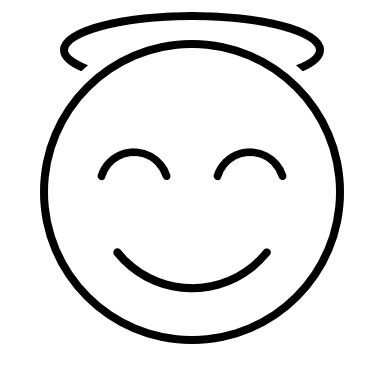 U Carigradu je imao točan broj vreća žita.
Dobio je novac i radosno pričao o dobrom biskupu iz Mire – Nikoli.
Provjerite jeste li dobro zapamtili priču o sv. Nikoli.
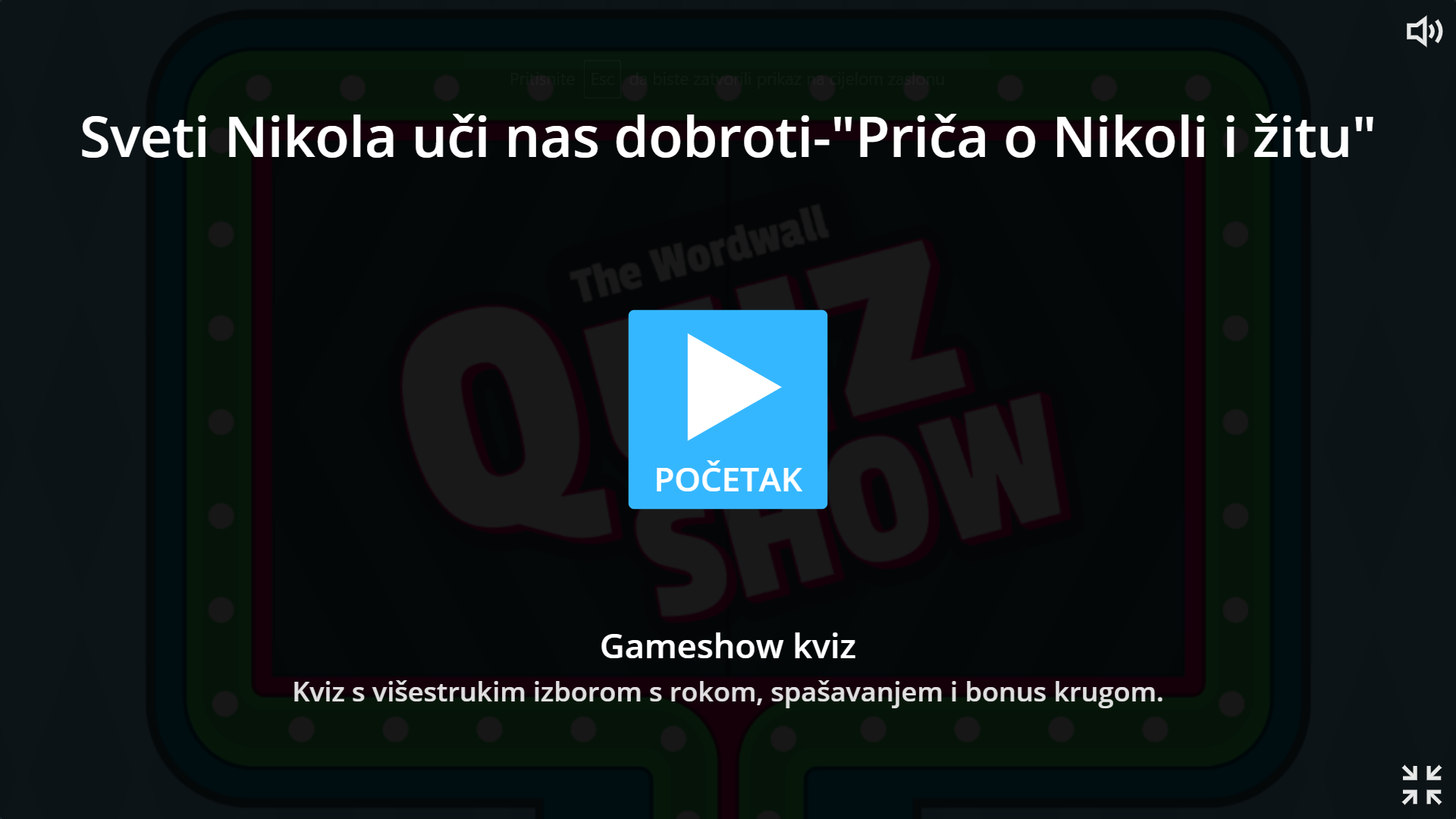 http://bit.ly/Nikolanasuči
[Speaker Notes: Kako vam se svidjela priča?  provjerite kako ste zapamtili priču o sv. Nikoli. Upišite u tražilicu  /bit.ly/Nikolanasuči.]
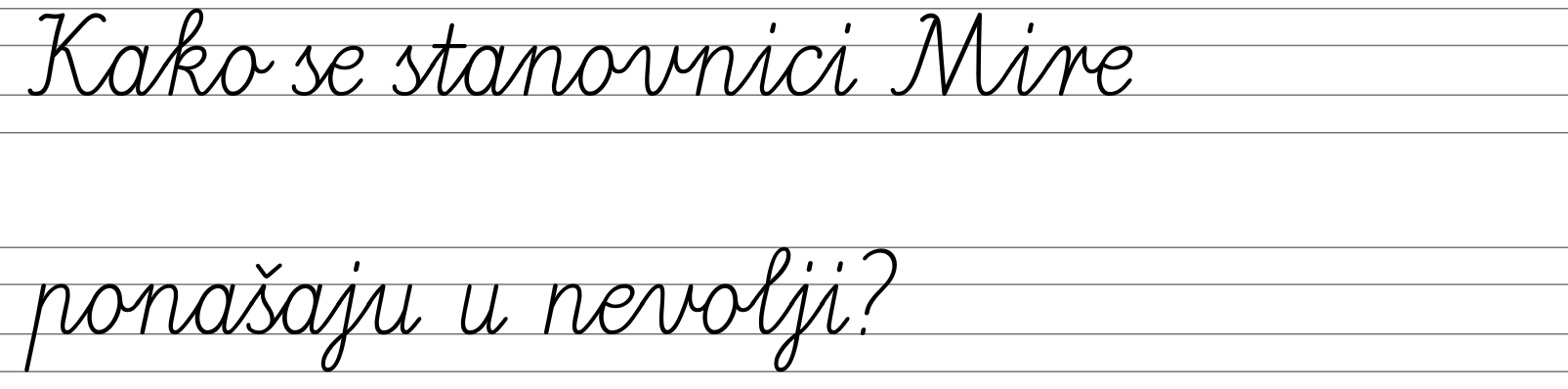 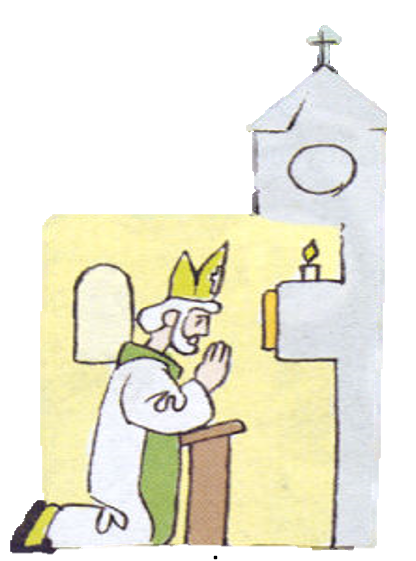 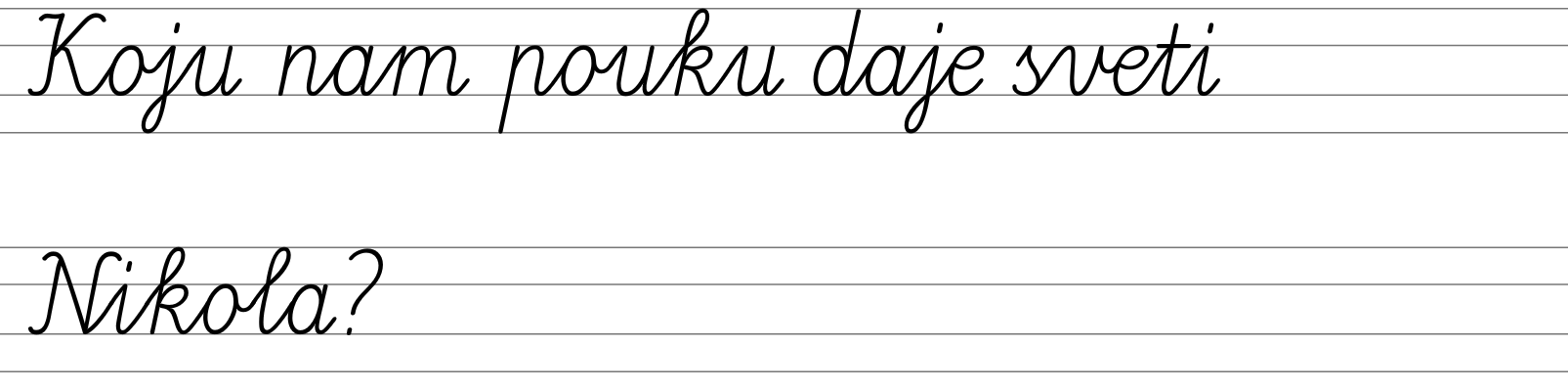 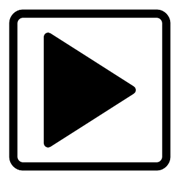 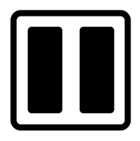 [Speaker Notes: Što smo iz priče naučili…… U nevolji se uvijek možemo pouzdati u Božju pomoć.]
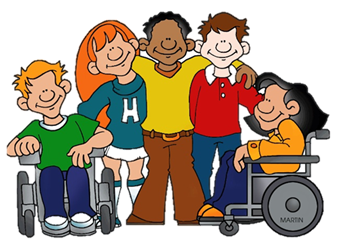 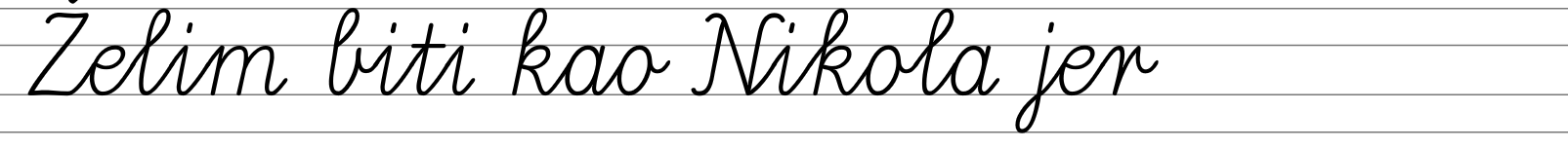 [Speaker Notes: Želite li biti kao sveti Nikola? Zašto? Zaustavite video i napišite u svoje bilježnice.]
,
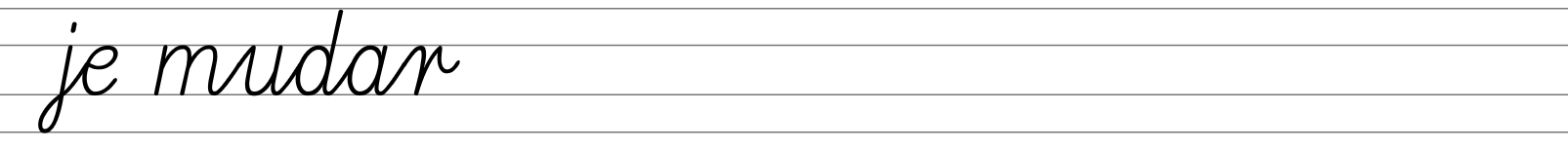 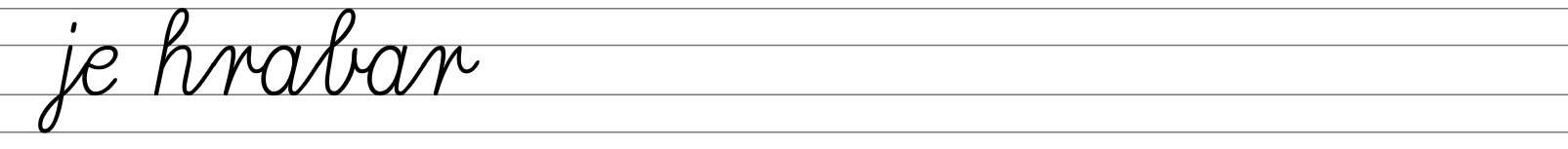 ,
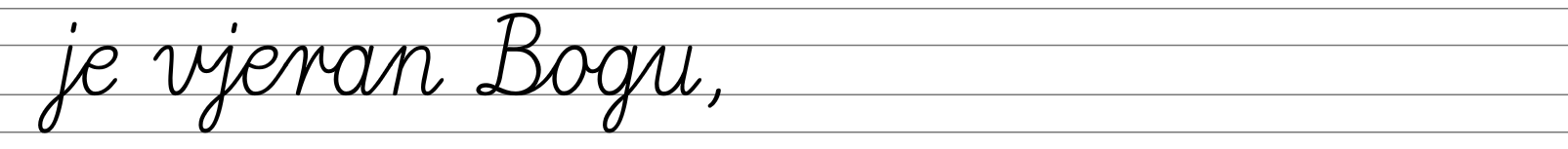 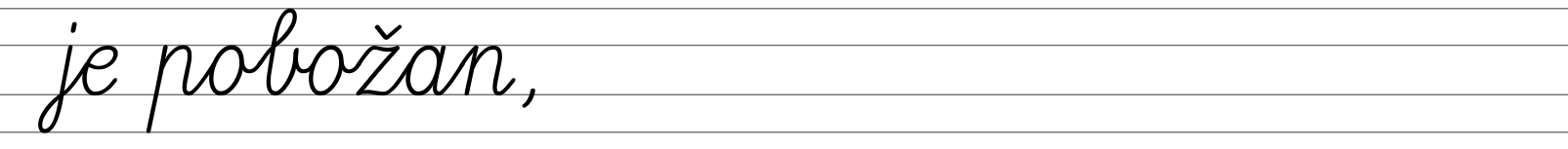 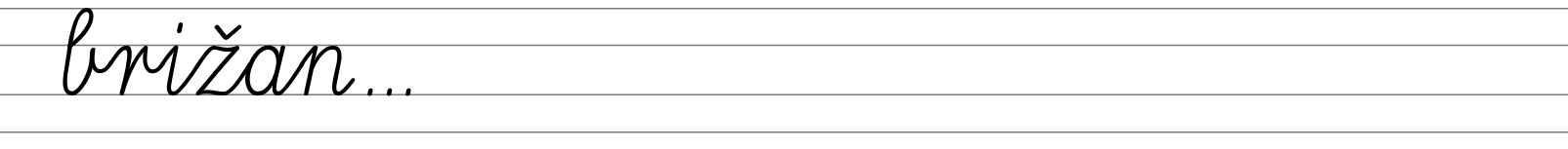 [Speaker Notes: …sigurno ste izvrsno nabrojili mnoge Nikoline osobine, vjerujem da i vi možete navesti mnogo primjera kada ste učinili dobro djelo]
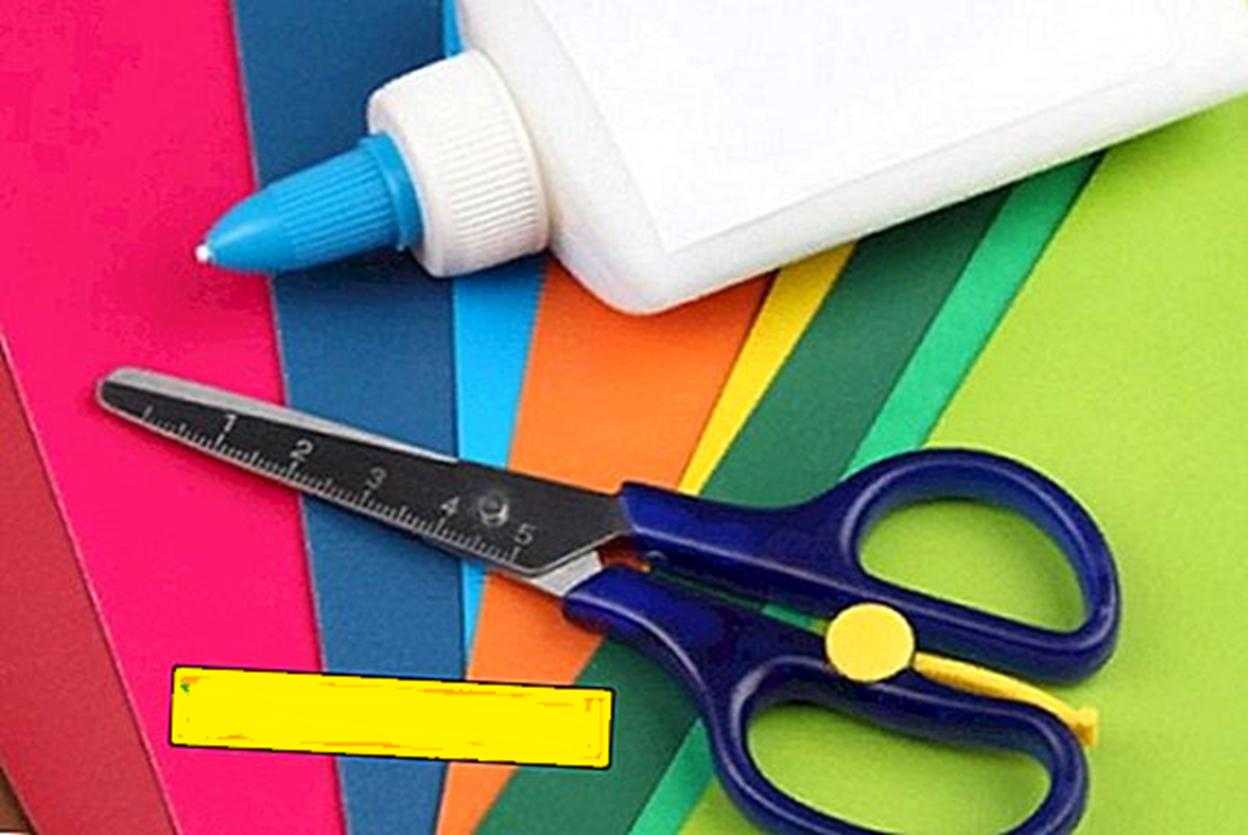 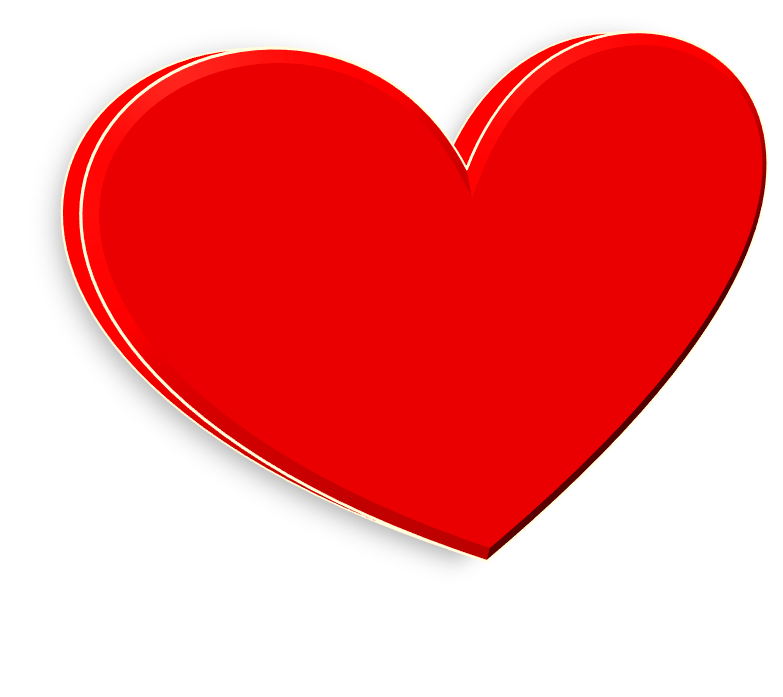 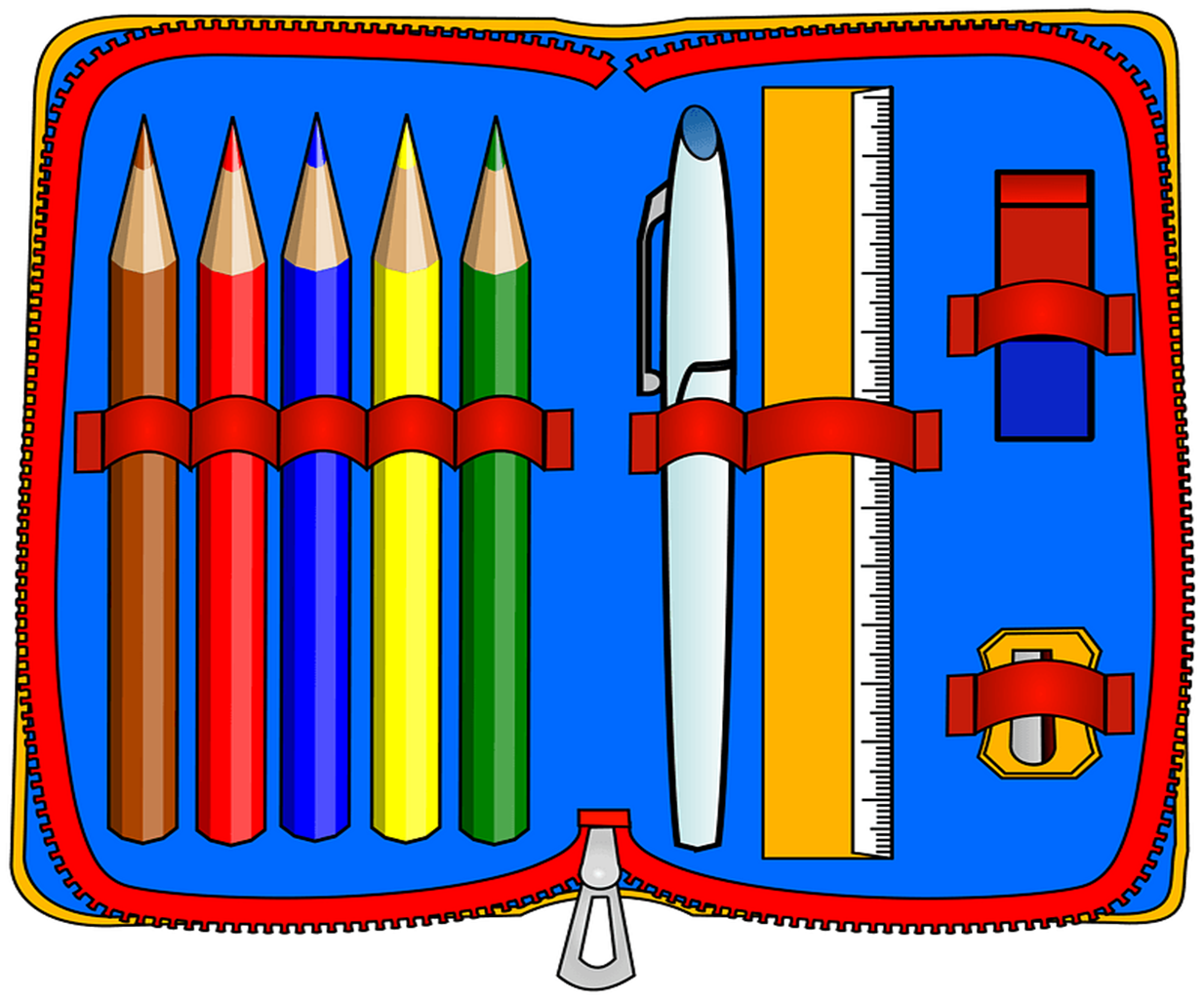 [Speaker Notes: Vidjeli smo da dar nije samo stvar. Izreži iz kolaža veliko srce i u njega napiši što možeš darovati drugima, a da nisu stvari.]
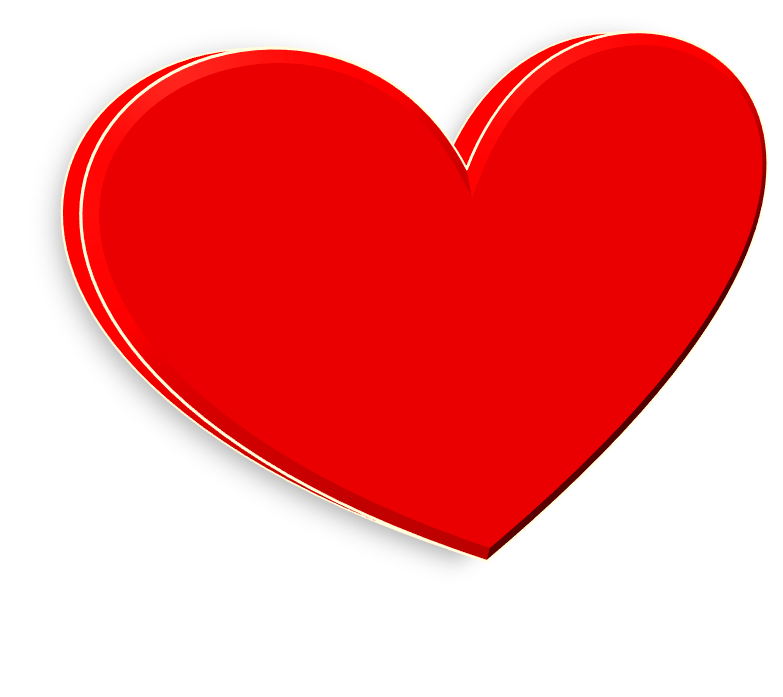 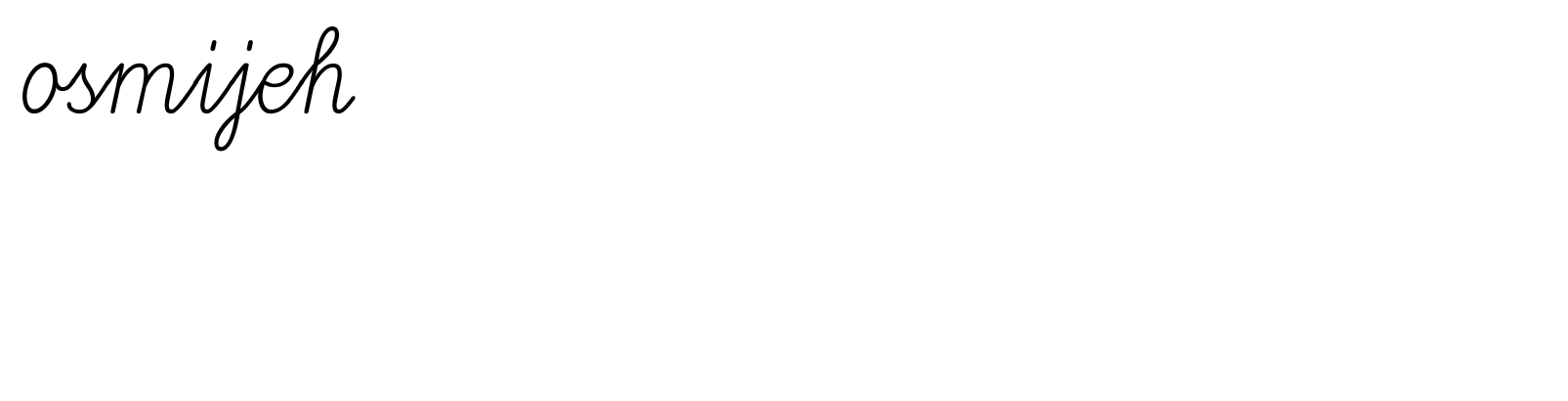 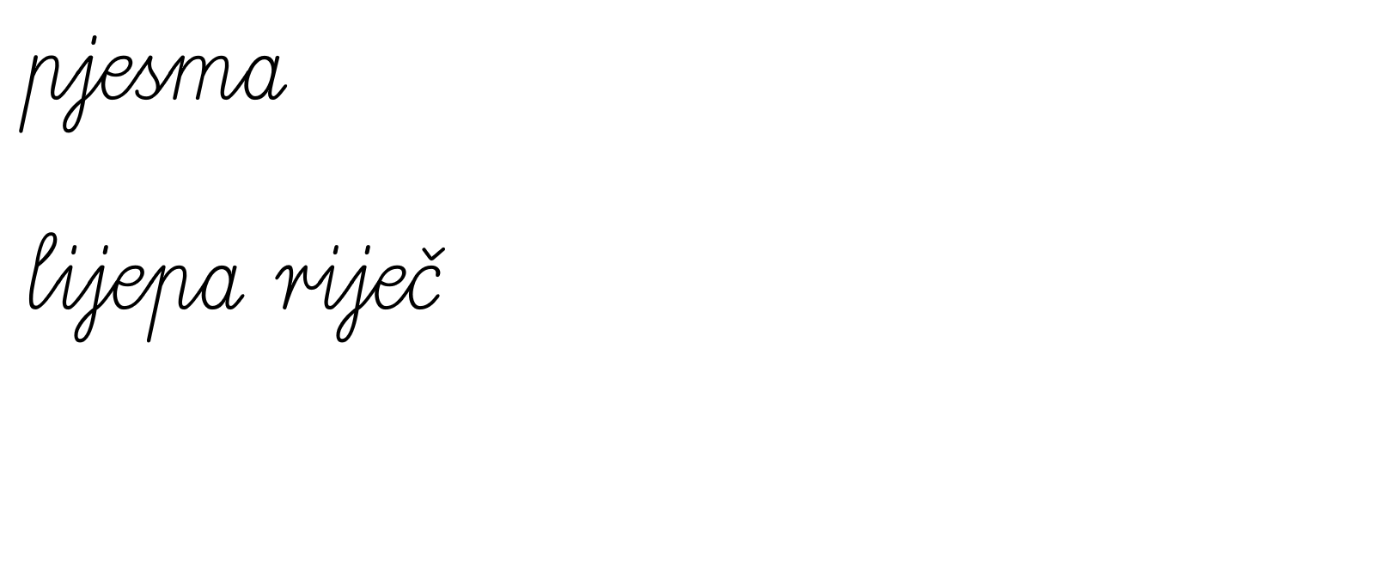 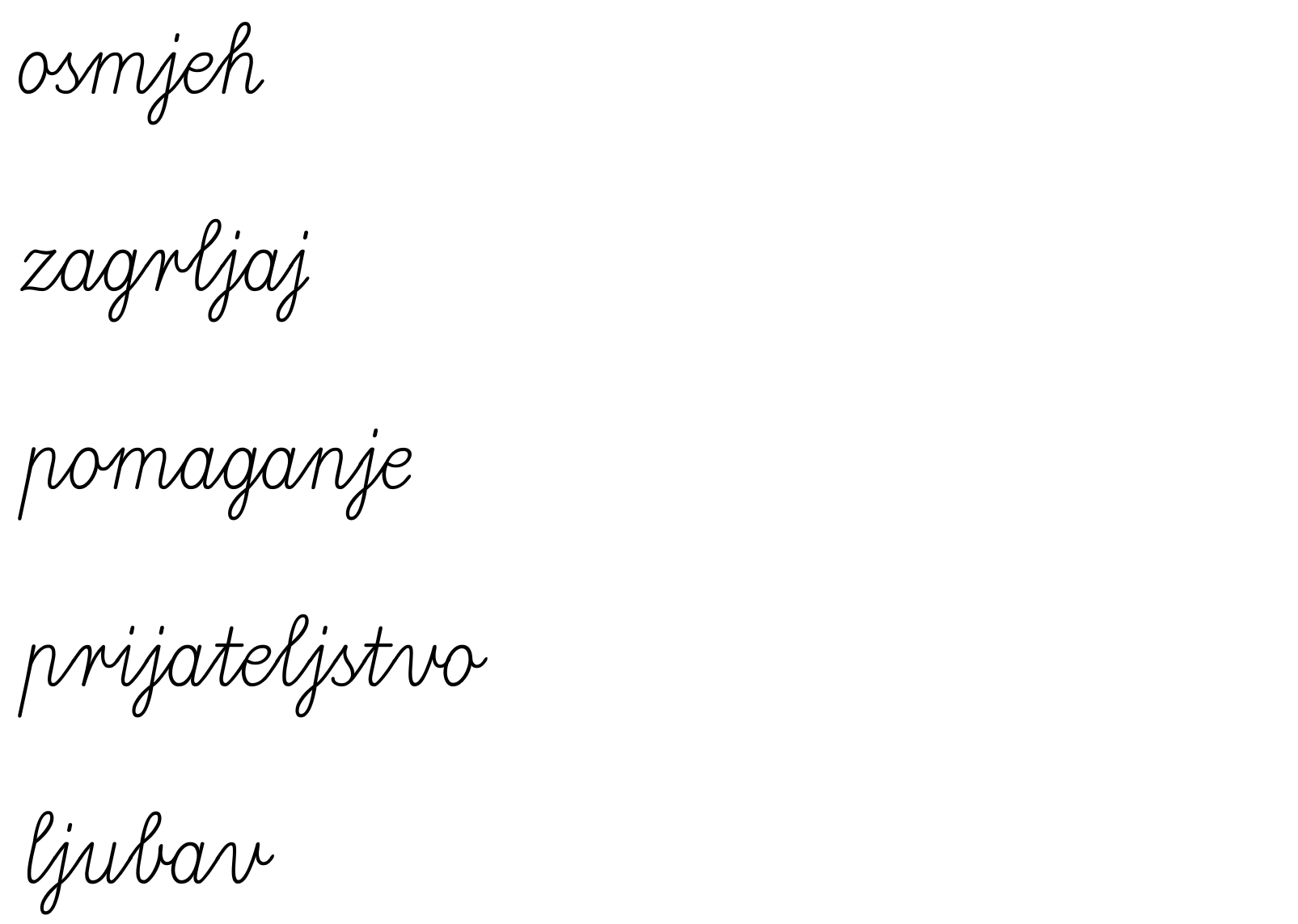 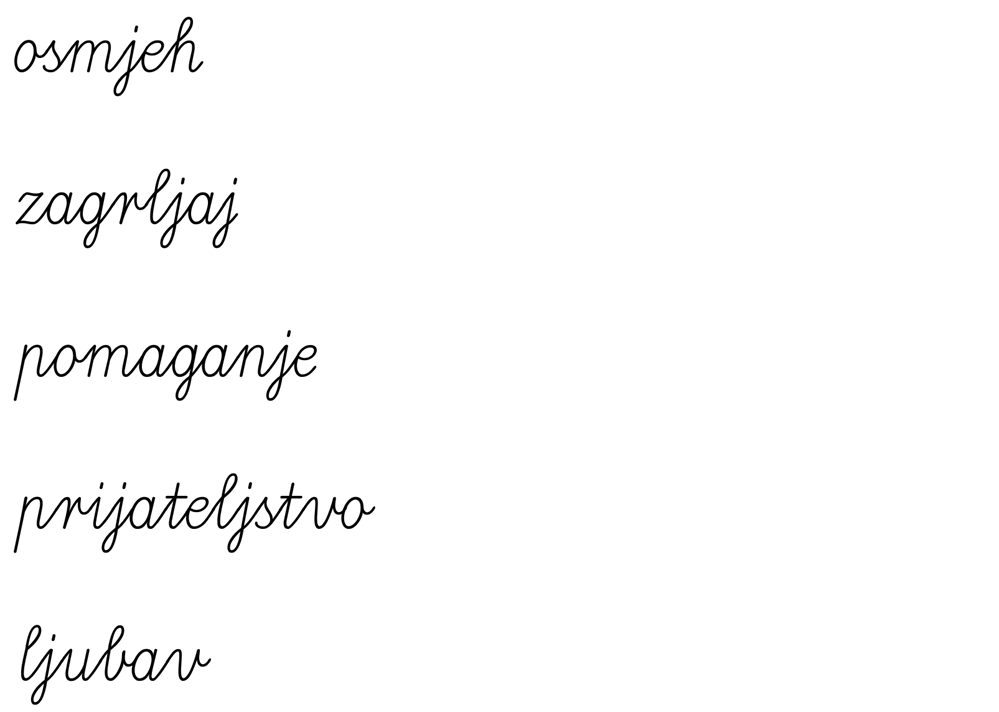 [Speaker Notes: Možete darovati... I zapamtite – nemojte ostati samo na riječima, provedite to u djelo. Evo ja vam šaljem... (tu ću staviti svoju snimku)]
Provjerite znanje i zabavite se!
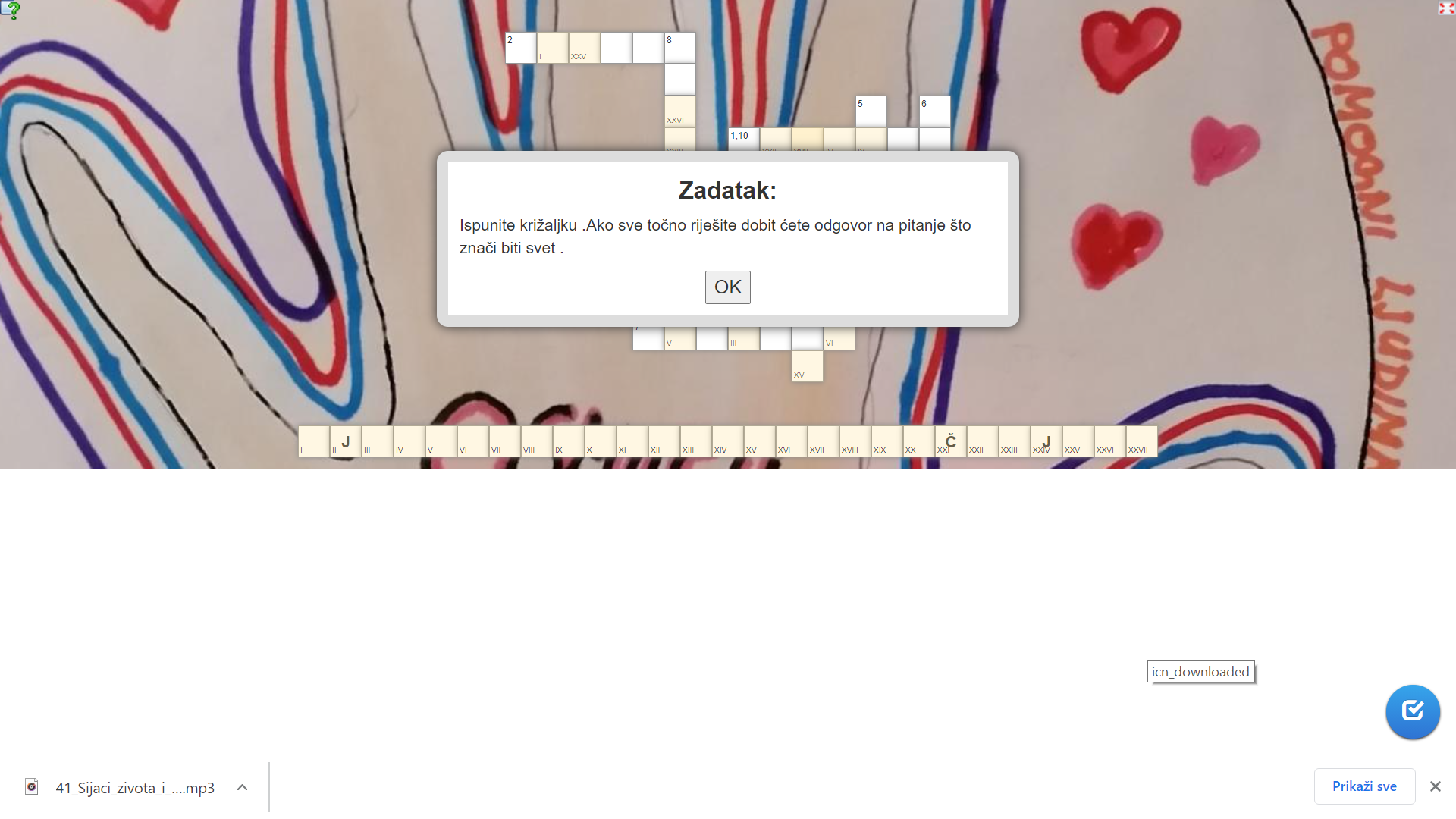 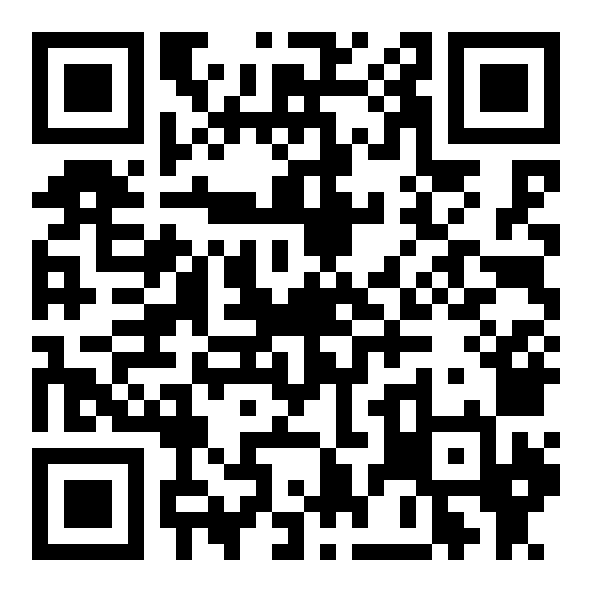 http://bit.ly/čudodobrote
[Speaker Notes: https://learningapps.org/view14473694

Bližimo se kraju naše video lekcije, zaustavite video, kliknite na poveznicu ili skenirajte kod i provjerite svoje znanje. Ako negdje zapnete, uvijek video možete vratiti na početak. Sretno!]
Dobri Bože, hvala Ti što nam po dobrim i svetim ljudima pokazuješ svoju ljubav. Molimo Te, potakni svakoga od nas da po uzoru na svetoga Nikolu činimo dobro svojim bližnjima.
                  Slava Ocu...
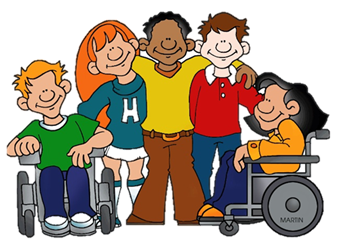 [Speaker Notes: Naš ćemo susret završiti molitvom…]